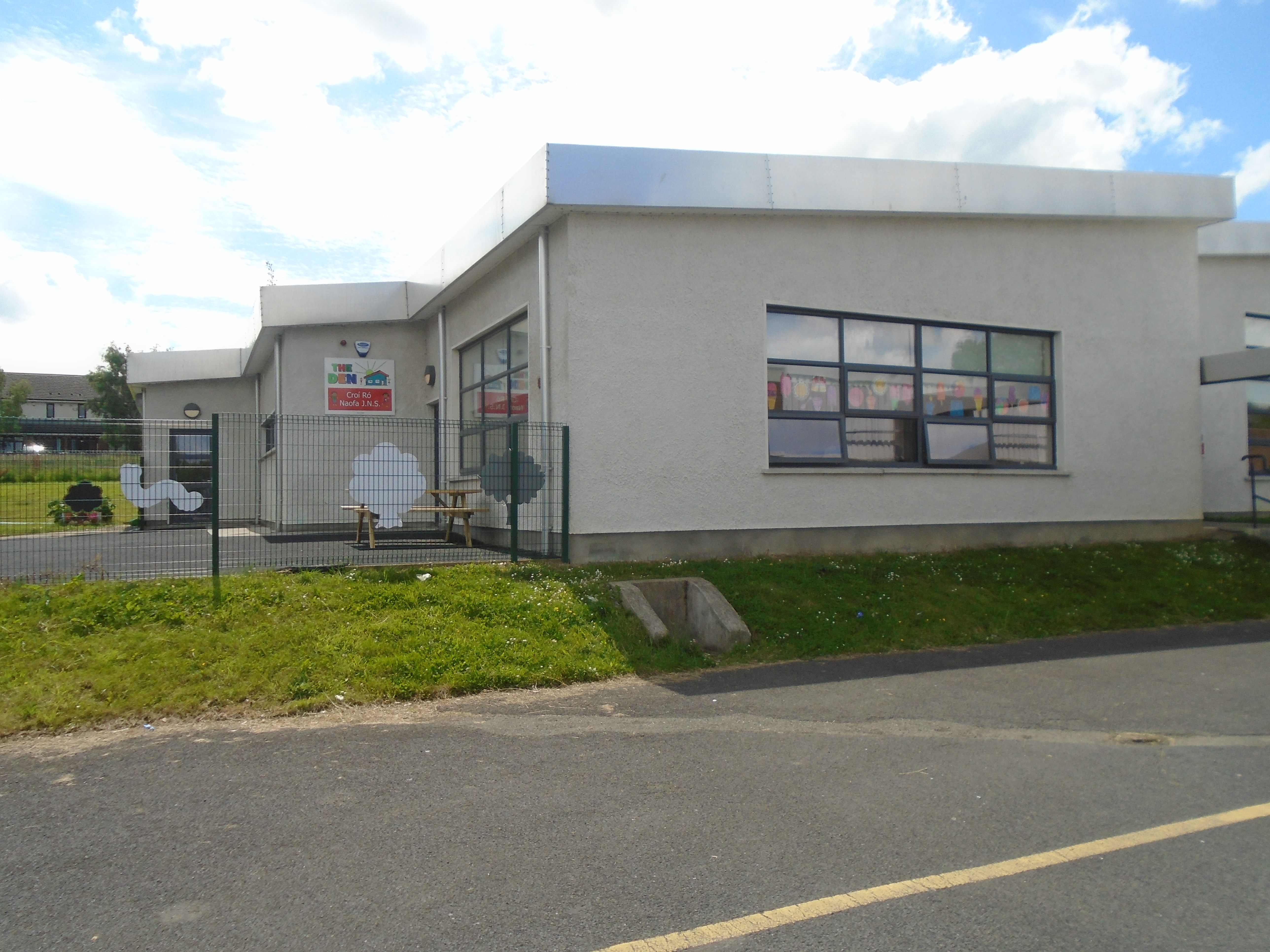 4th – 12th June 2020
The Den.
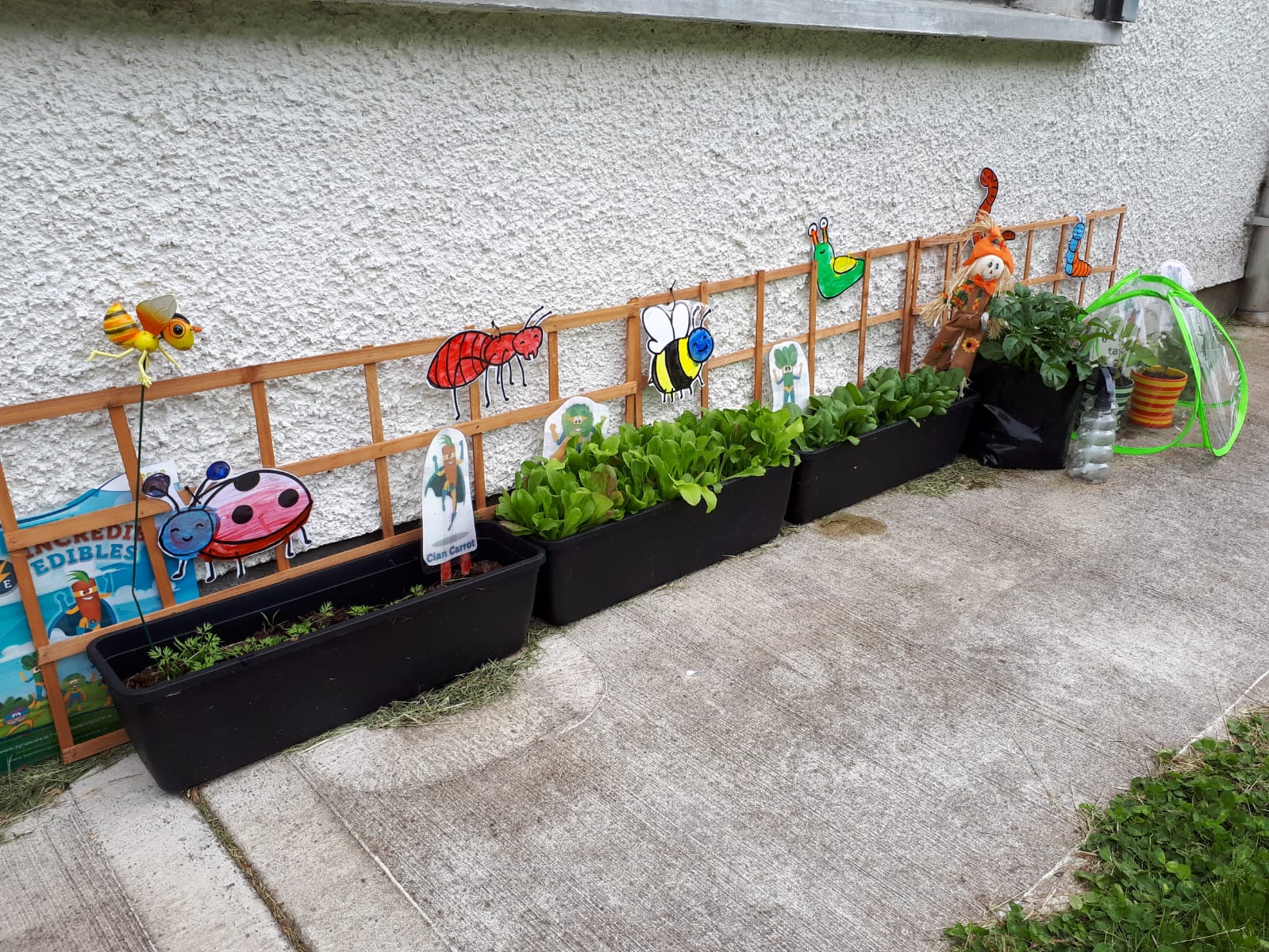 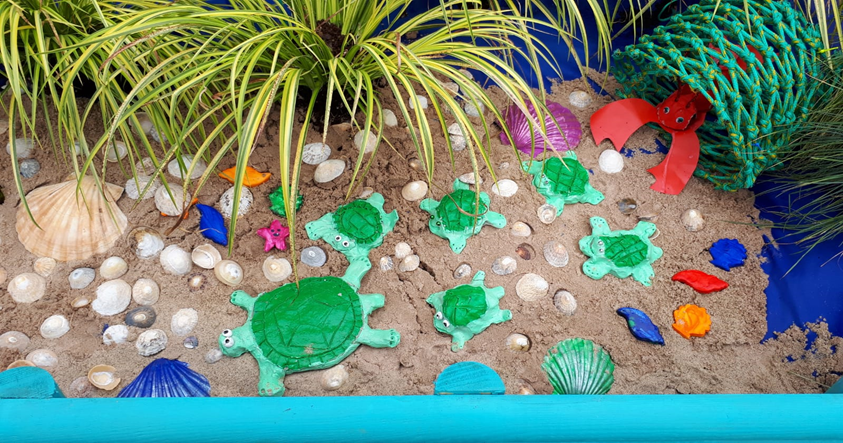 Theme - Minibeasts
Dear Parents/Guardians,
We hope you have been enjoying some of the activities and ideas we have suggested.
Do you have ideas for fun or creative things you have tried at home? We would love to hear about them and maybe we could share them so we can all have a try.

Usually at this time of year we are looking forward to a nice trip and also our Sports Day. We can still enjoy some fun activities or virtual tours even though it won’t be the same. Check out some links on the Useful Links slide.
If you would like to share any photos of your child’s achievements on the school website for the Friday Gallery, you can send them to Gaye, HSCL on Whatsapp 087 7443779 or email hscl@shjkillinarden.ie
We would love to see them!
Take care of yourselves and your families,
The Den Team
2
CONTENTS…
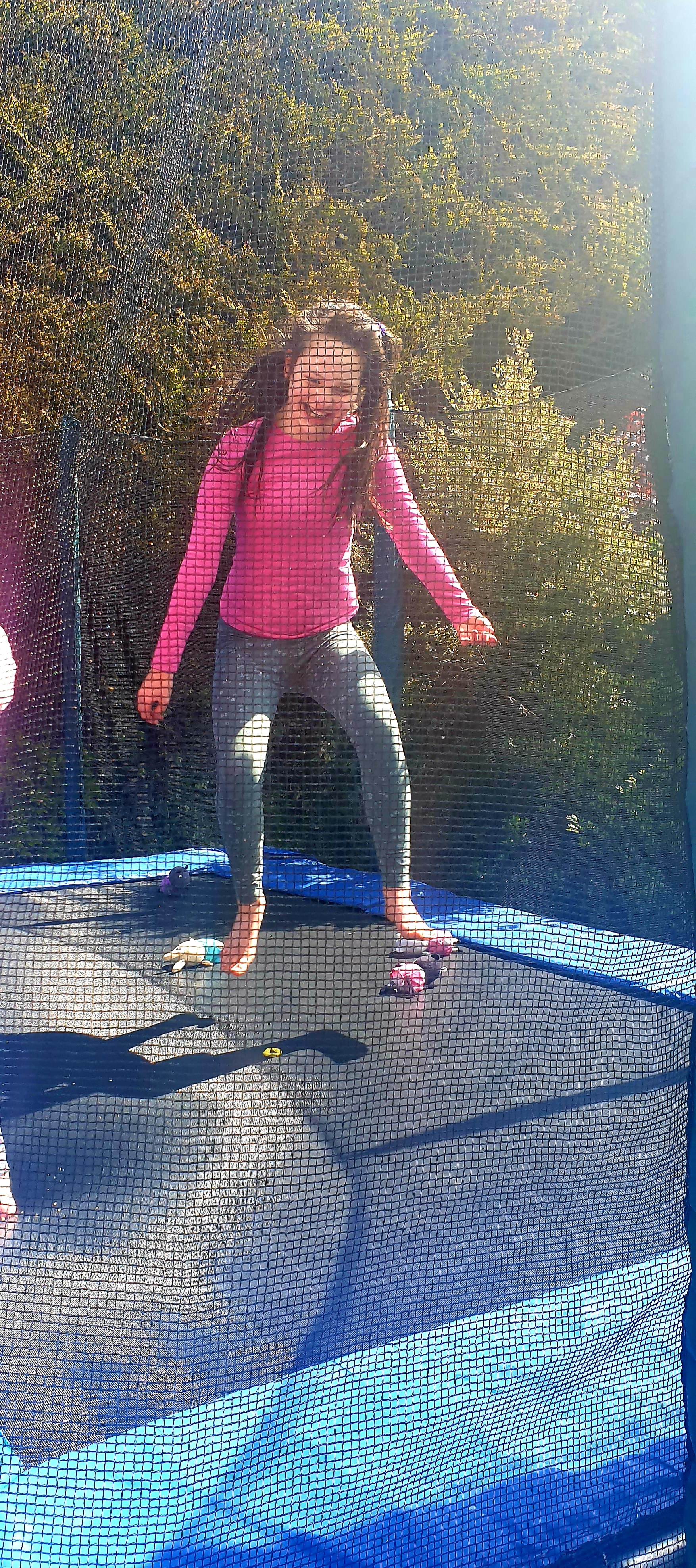 You have all been amazing… doing great art, gardening,  learning, helping, improving your writing, playing, colouring, being active and creative. 
We are so proud of you all!
What have you been doing?
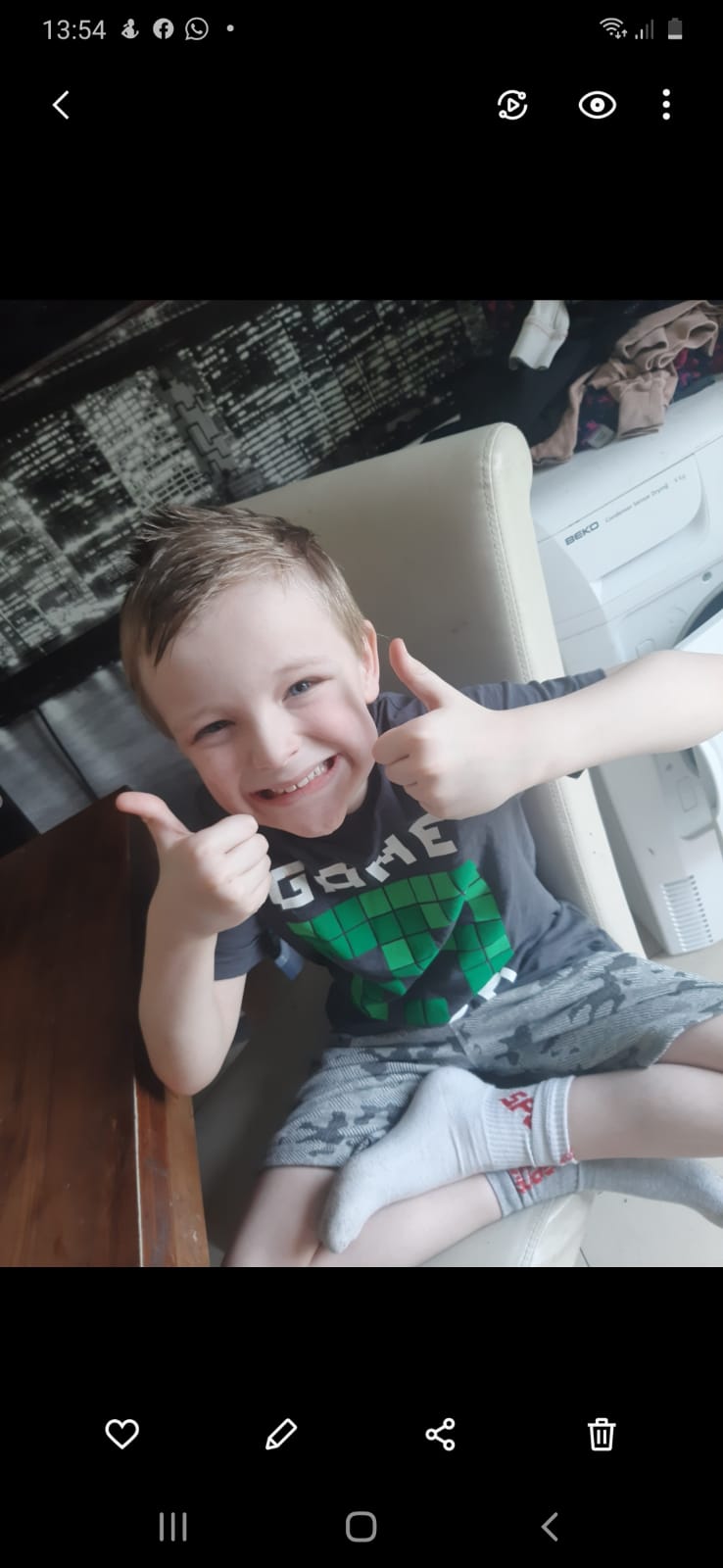 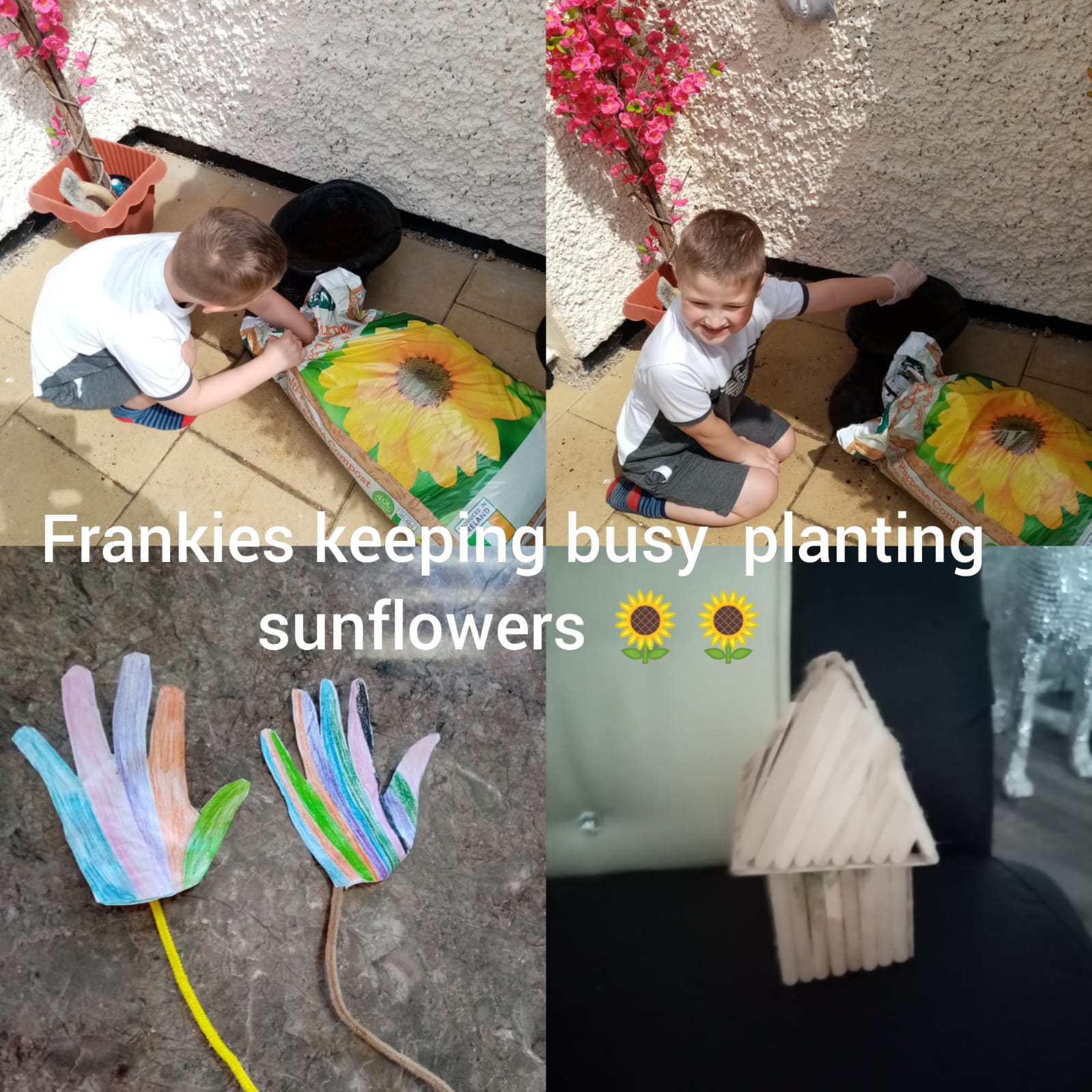 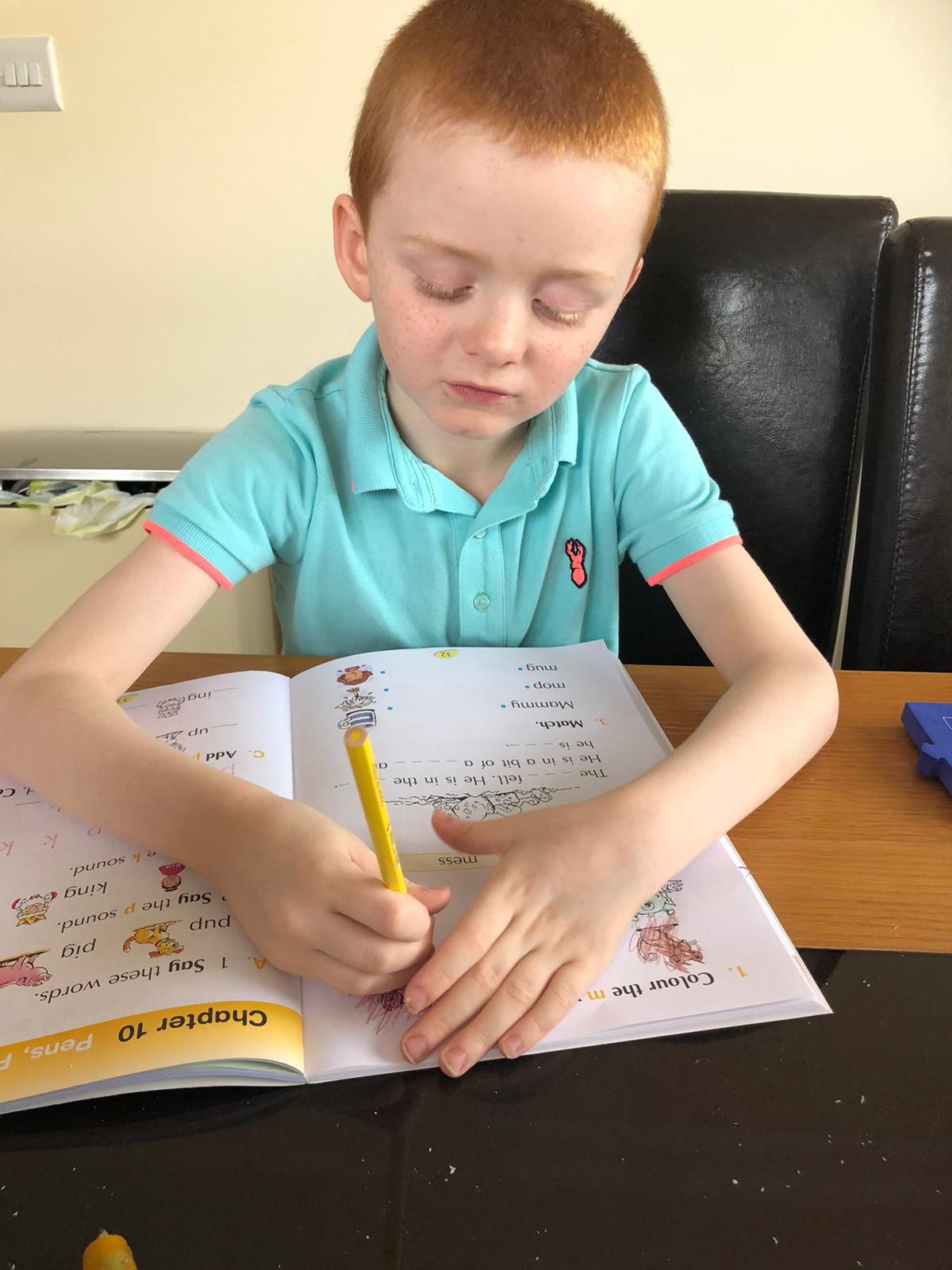 4
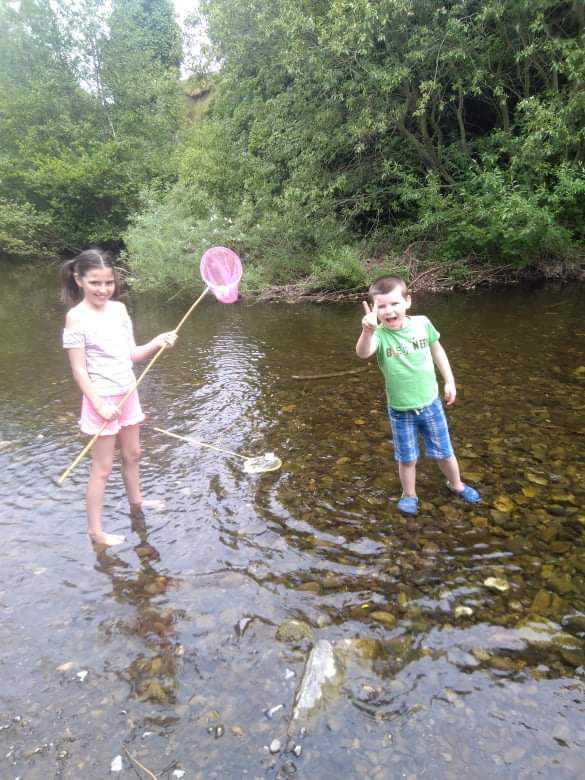 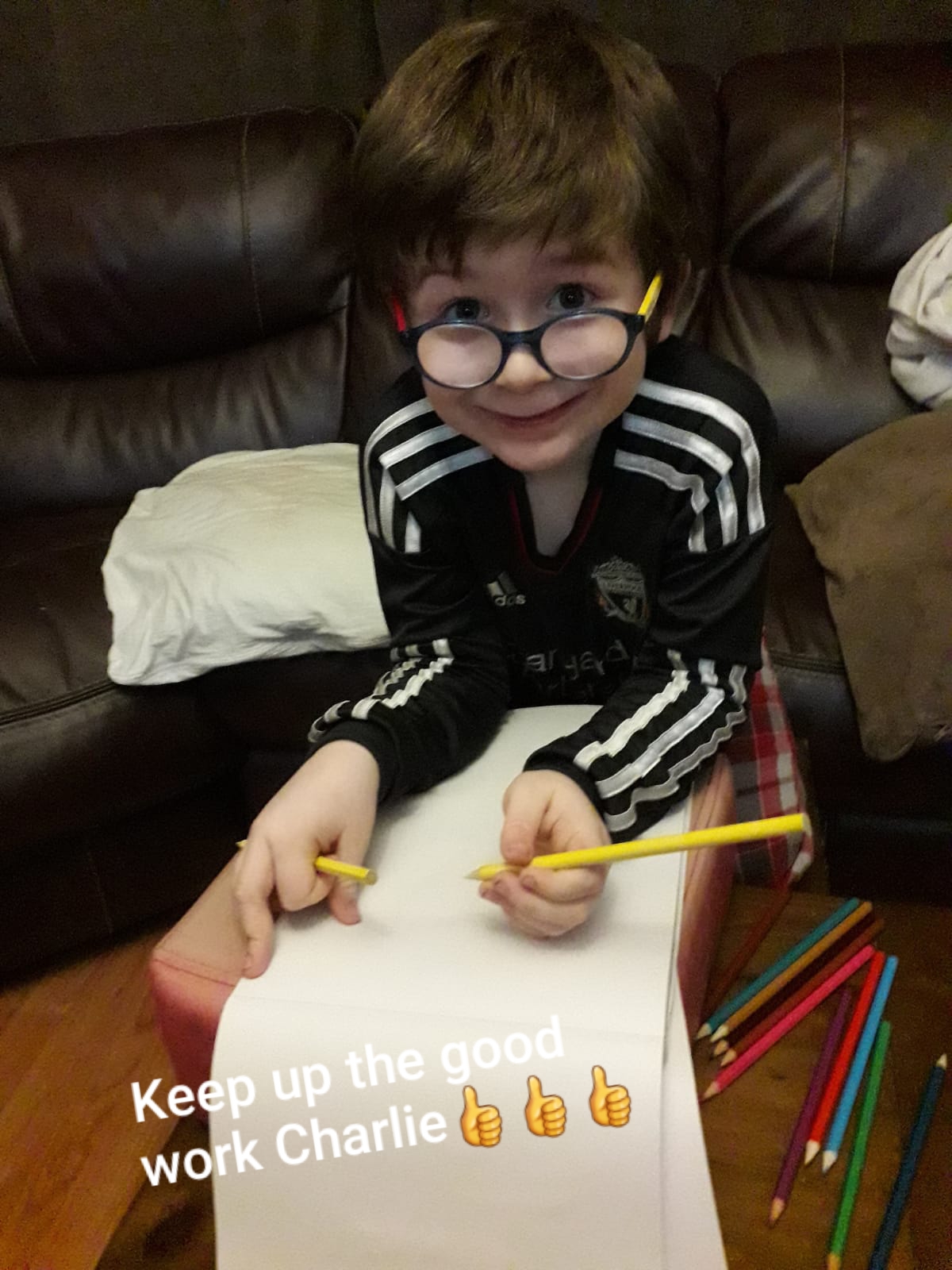 …some more pics
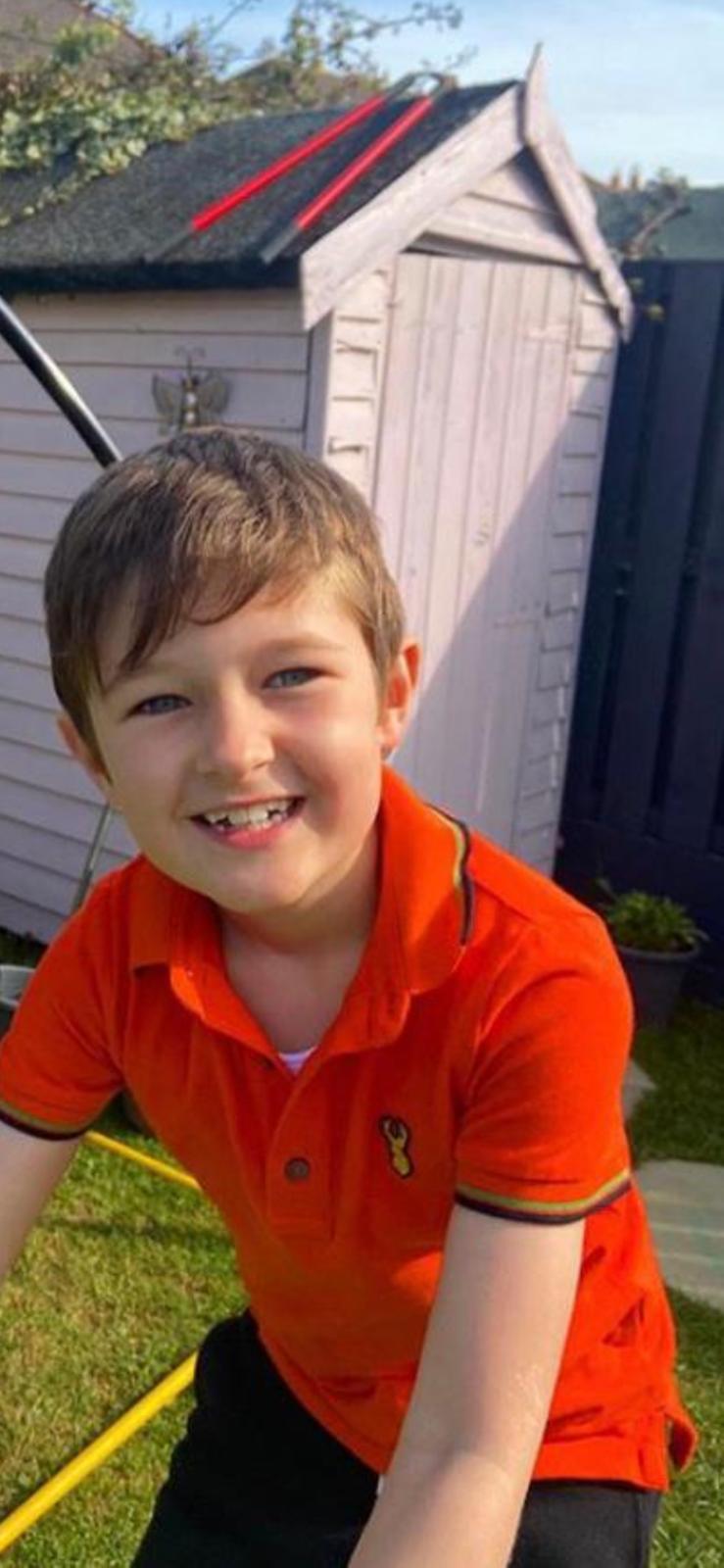 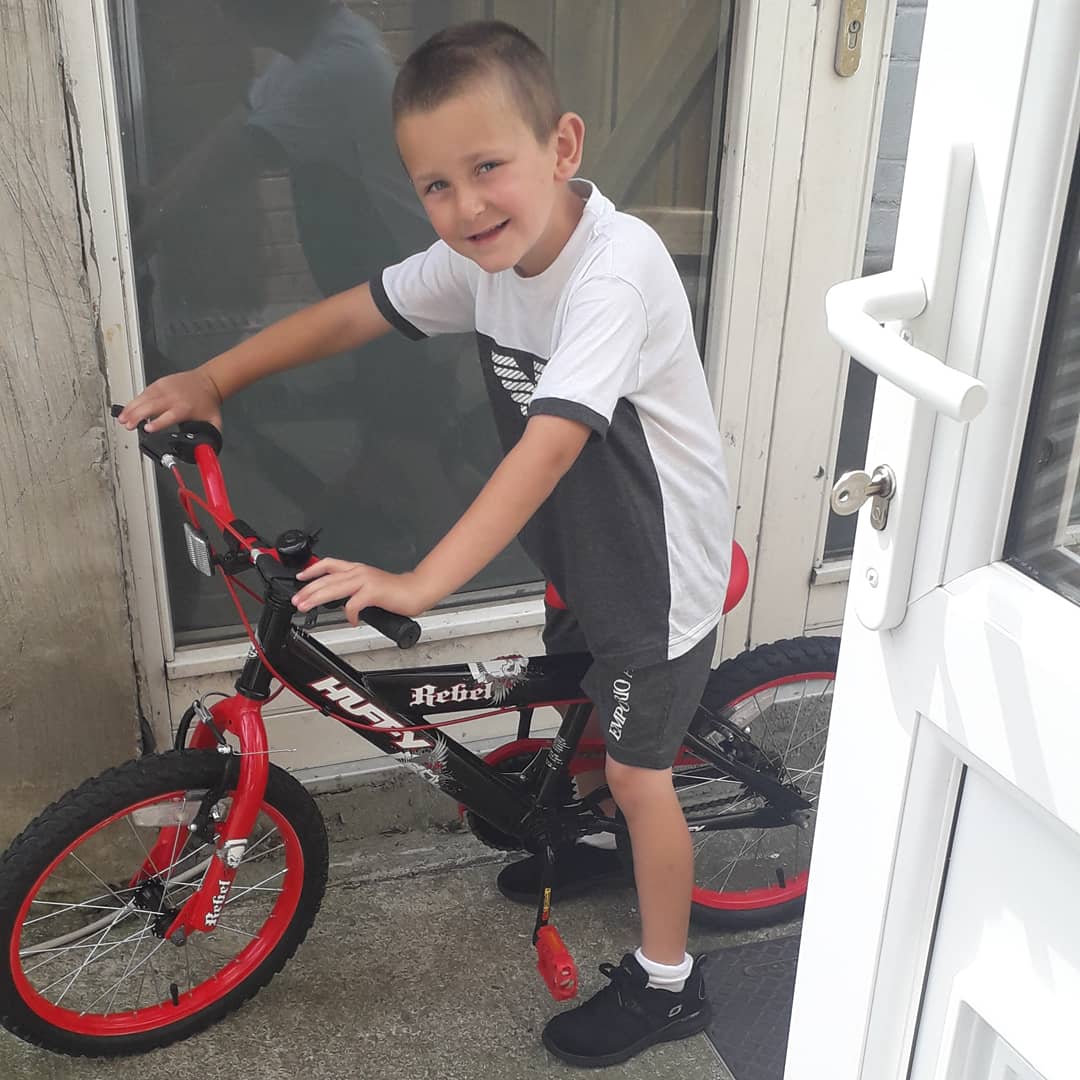 More pics to come next time…
ADD A FOOTER
5
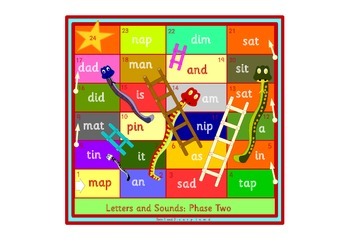 Literacy
Tricky Words
Make your own Tricky word snakes and ladders by sticking the words on the squares. 
Read the words you land on. Or hide some words and go on a word hunt!
Poetry
Here is an acrostic poem about School. Can you write your own? Try one about SUMMER too!
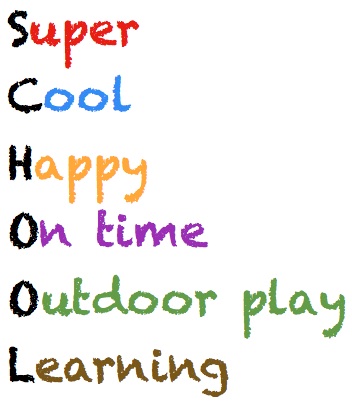 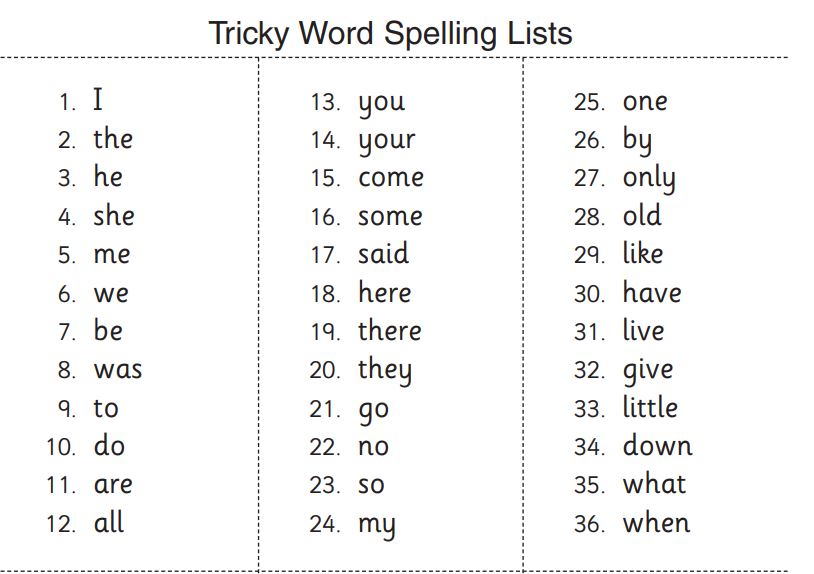 6
Numeracy:outdoor maths fun
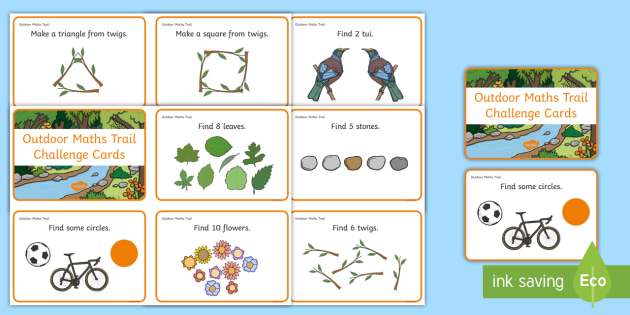 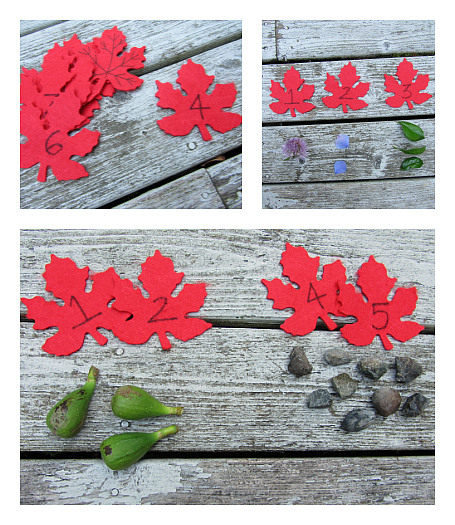 7
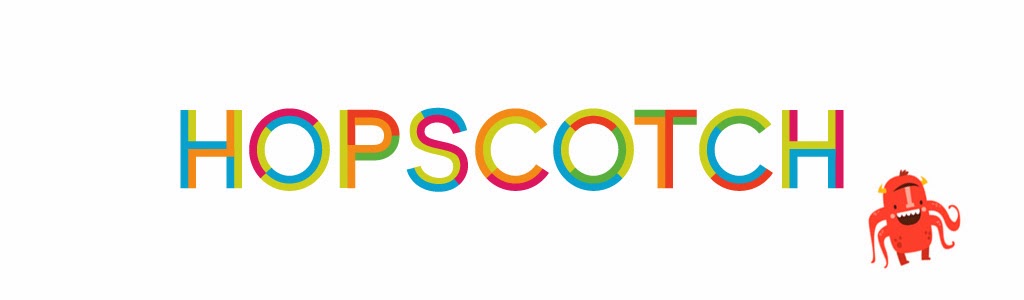 More outdoor Maths activities
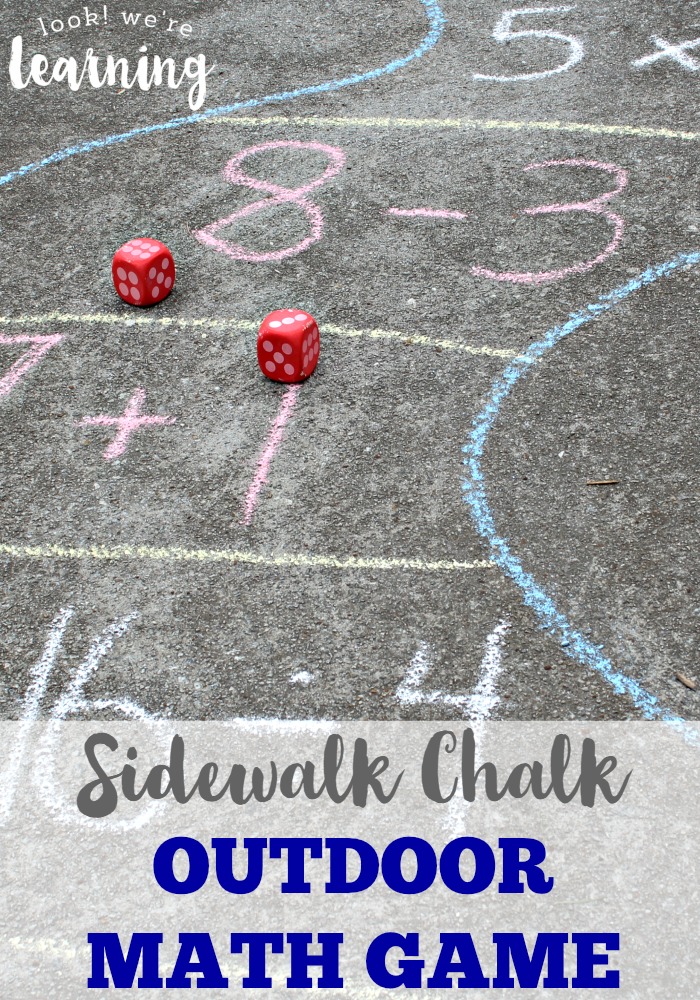 ADD A FOOTER
8
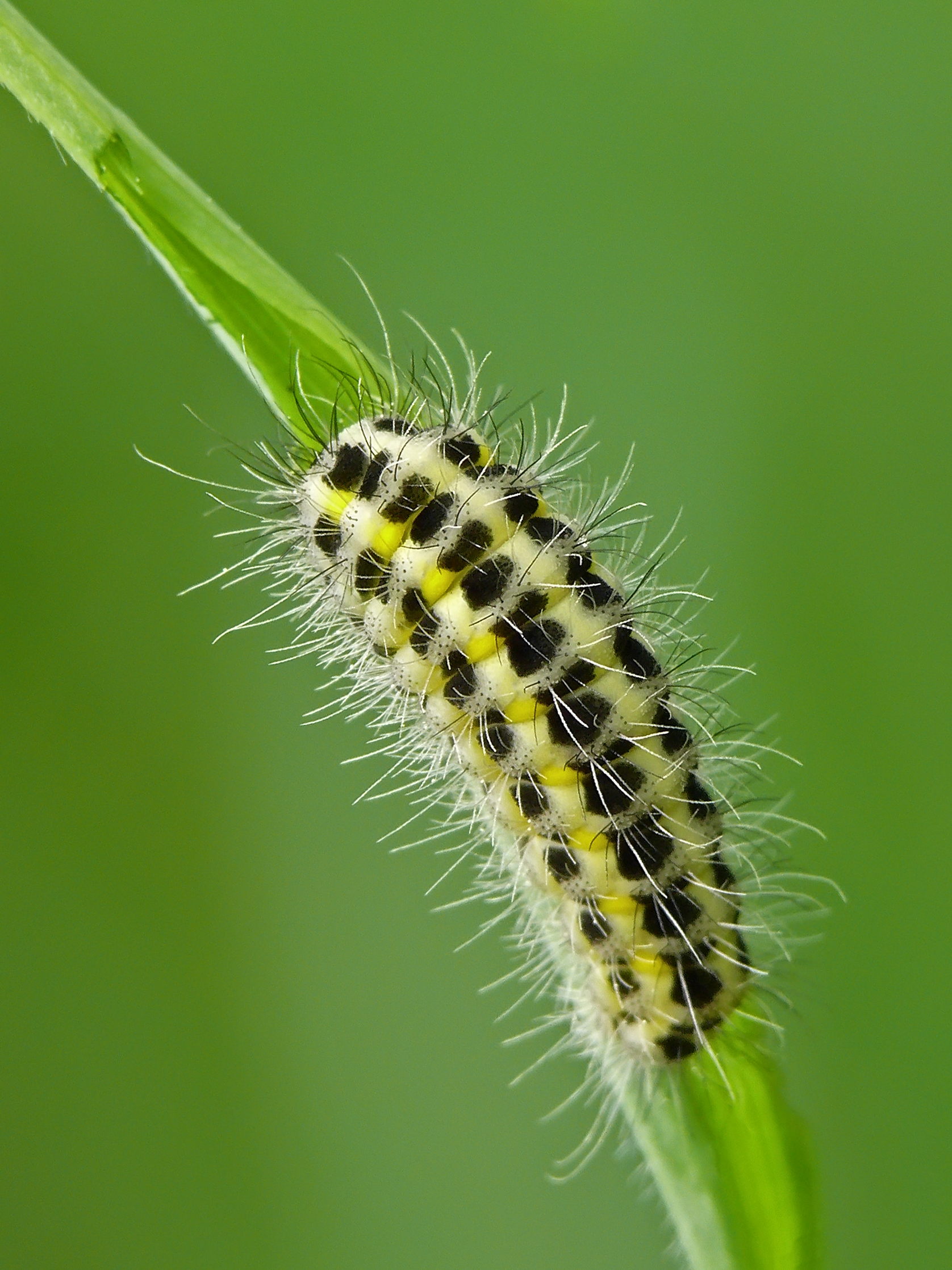 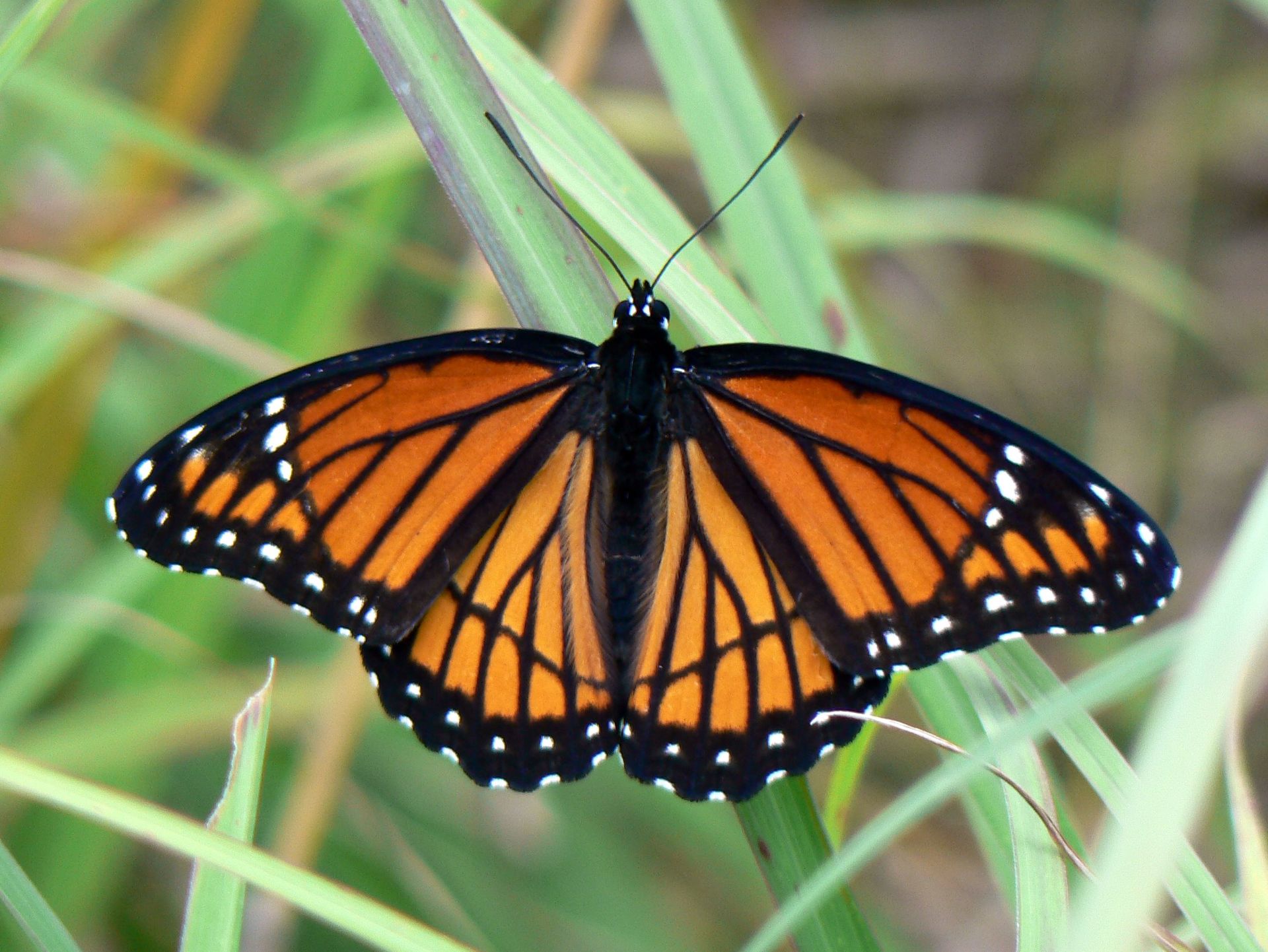 SESE- Go on a Minibeast Hunt in the Garden…0r in the Park. Can you spot any of these? What is your favourite minibeast?
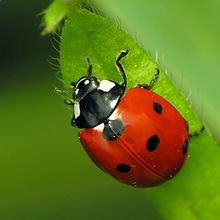 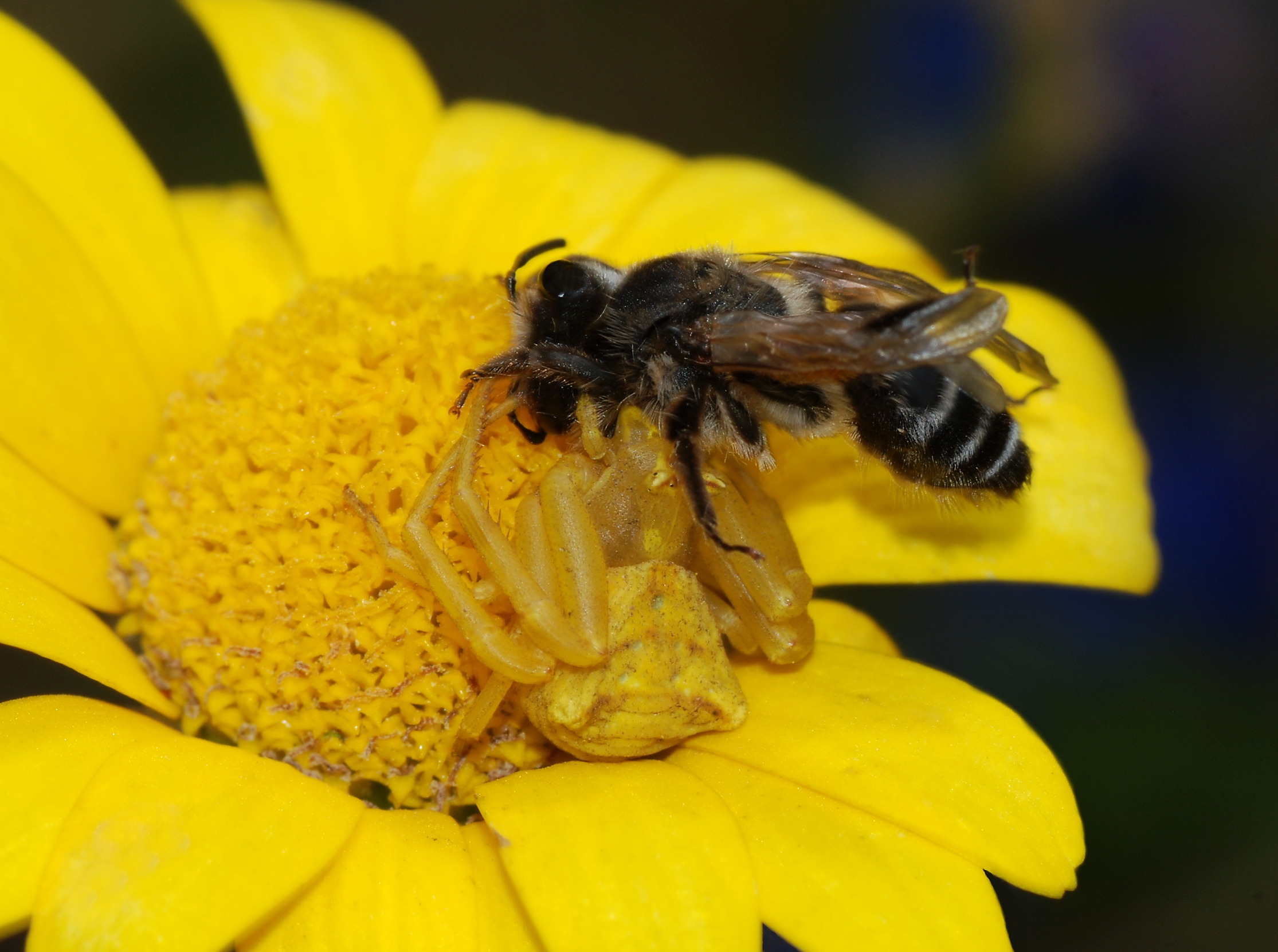 Minibeast Quiz

What do bees make that we can eat?
Can ladybirds fly?
Can you find out what  type of butterfly is in the picture?
How long does a caterpillar stay in his cocoon?
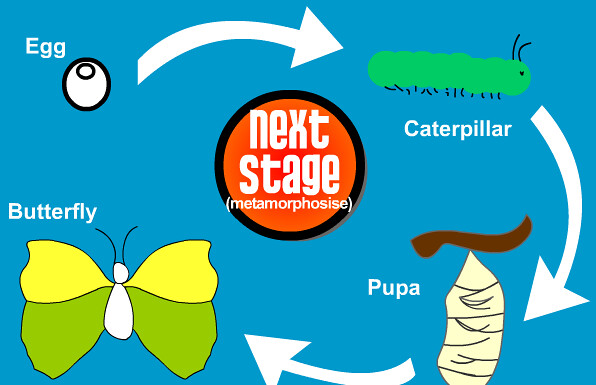 SESELife Cycle of the Butterfly
Make your own
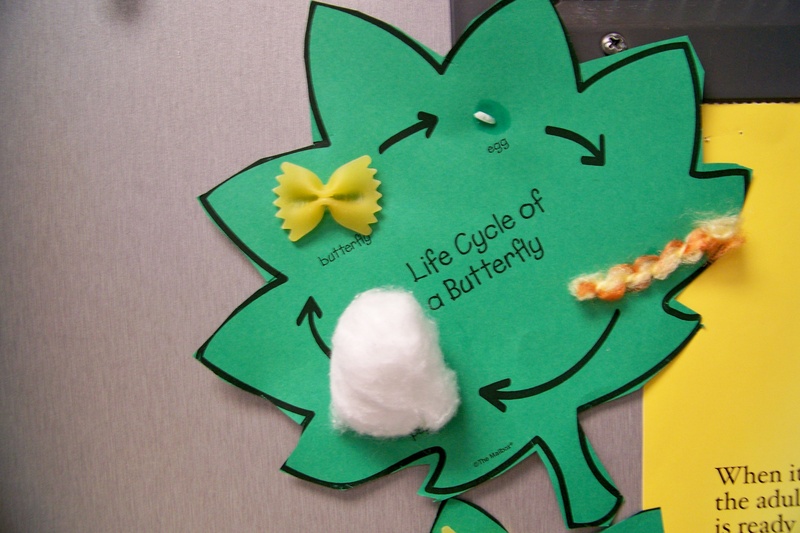 10
Watch this video on Butterflies
thttps://www.youtube.com/watch?v=QH_G1dSdPes
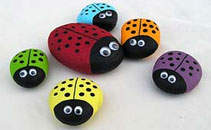 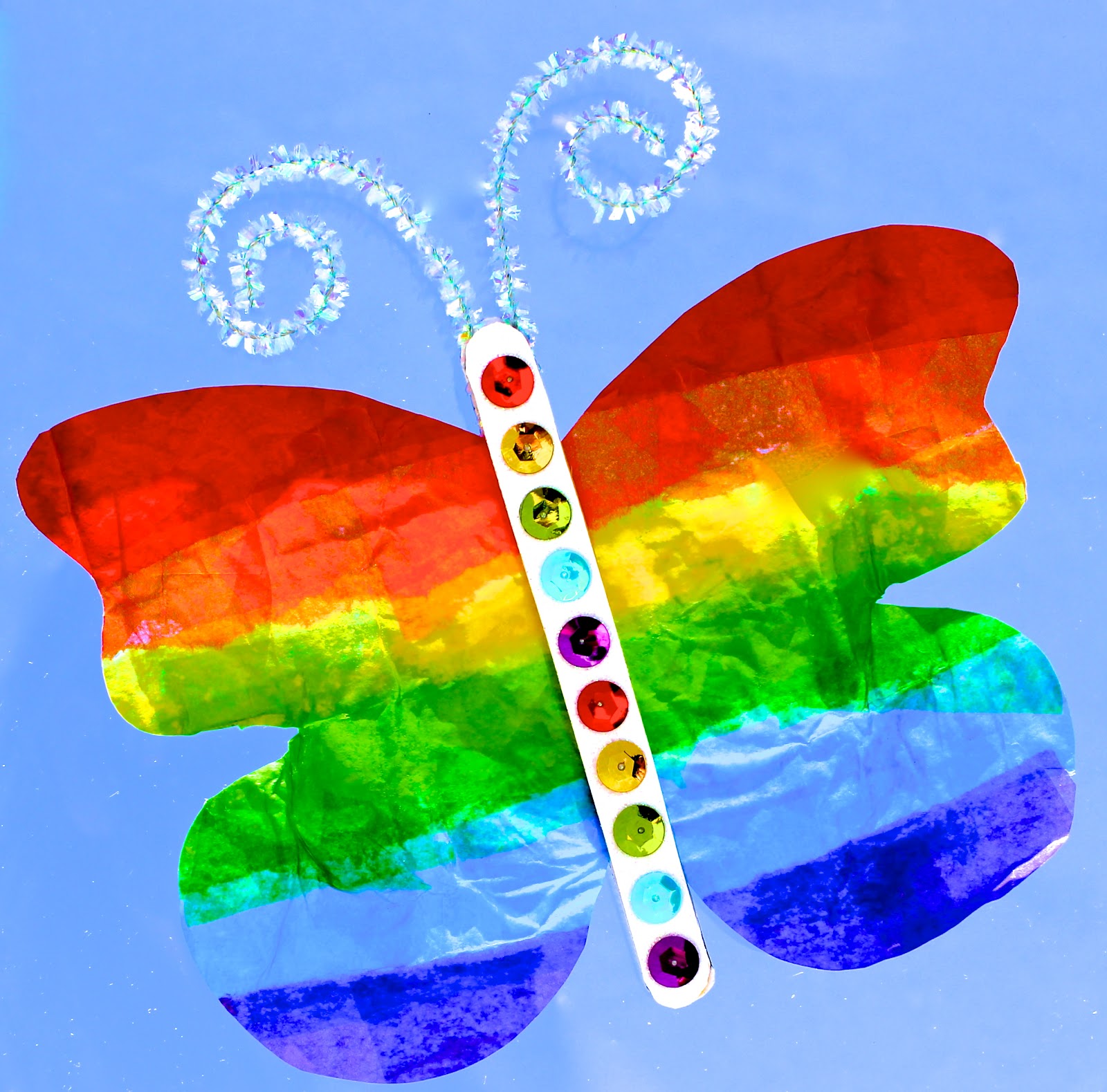 MinibeastArt
Painted Stone Ladybird
Step 1-Find a flat round stone
Step 2-Paint the stone in red and leave to dry
Step 3-Paint the head and spots in black
Step 4-Stick on googly eyes or paint on the eyes
You can make a whole ladybird family and display in your garden , balcony or windowsill!
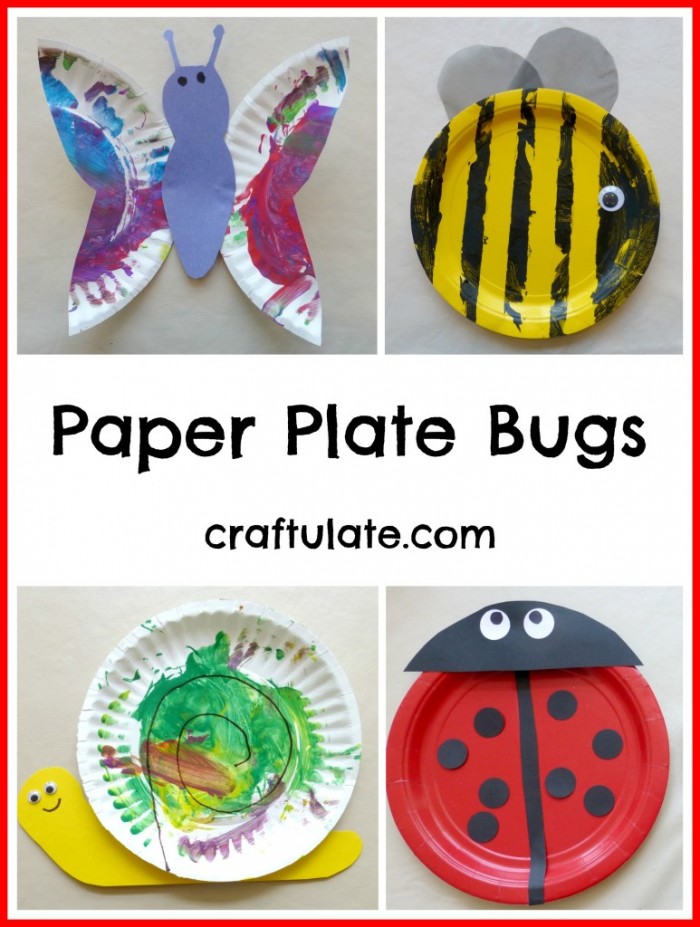 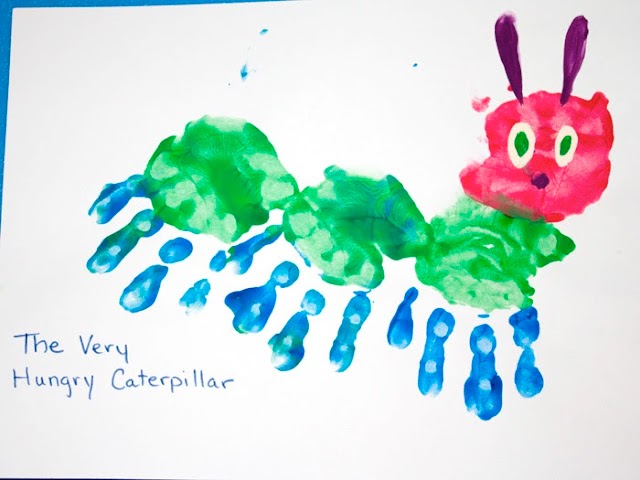 11
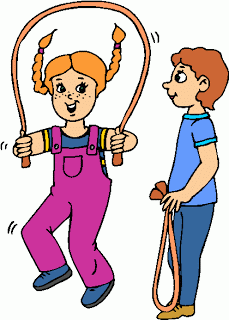 Sports Day Design Your own Obstacle Course using items in your house
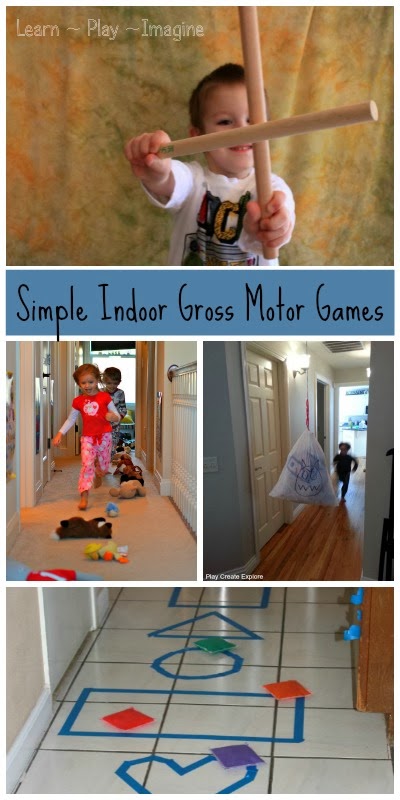 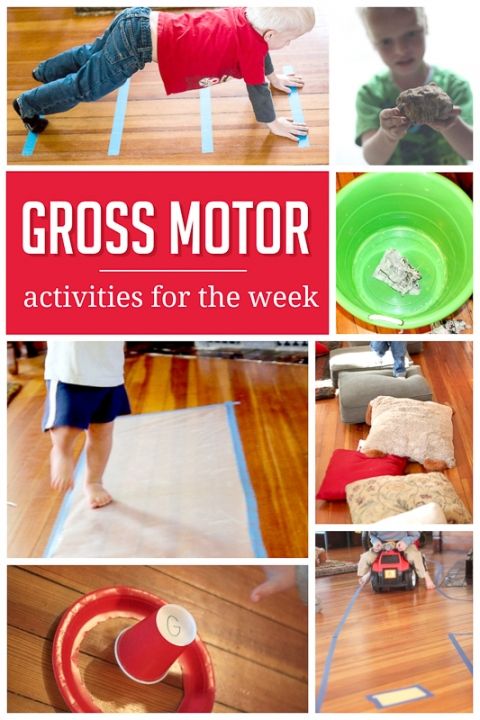 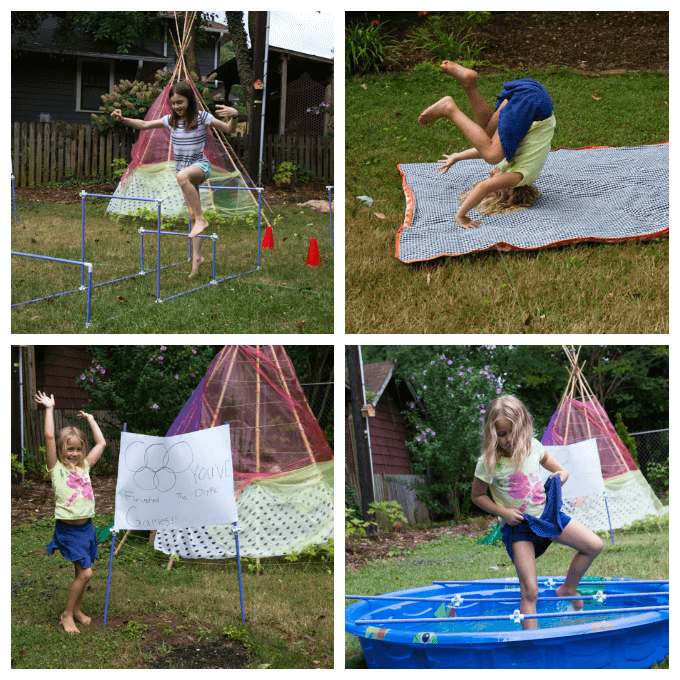 12
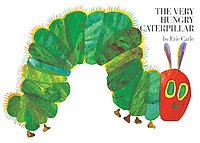 Healthy EatingRead or watch the story of The Very Hungry Caterpillar.Can you remember which healthy foods he ate?What happened when he ate too much unhealthy food?
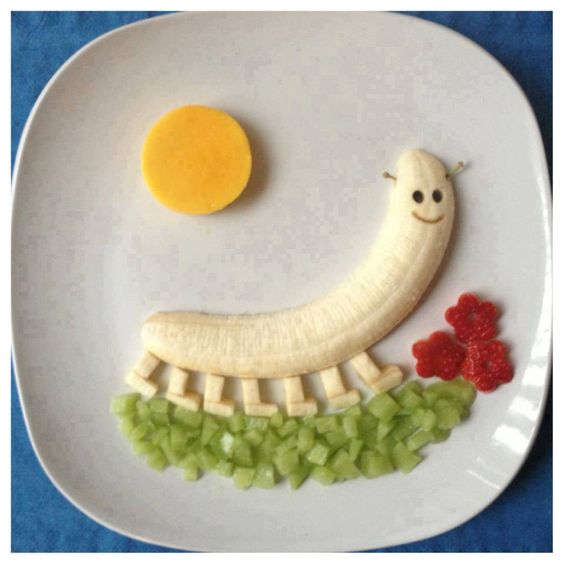 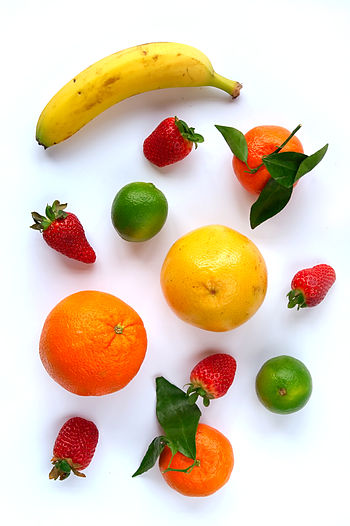 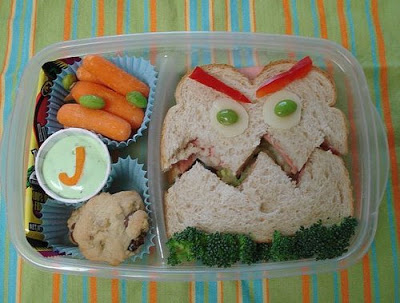 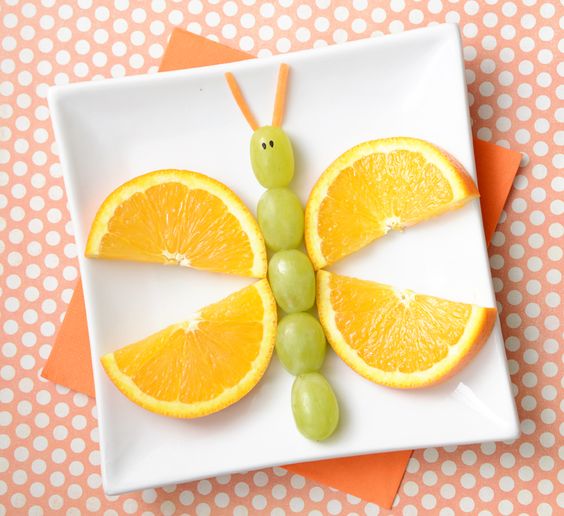 Try a new healthy food this week. You could try some of these summer fruits.
Healthy food can be fun!
ADD A FOOTER
13
Useful Links
Here are some websites you might find helpful:
pdfs://www.ncse.ie/theme-of-the-week 
https://www.twinkl.ie (powerpoint on Life Cycle of the Butterfly/Minibeasts/Healthy Eating)
www.dublinzoo.ie
https://www.museum.ie/en-IE/Museums/Natural-History/Visitor-Information/3D-Virtual-Visit
                https://storytoys.com/app/my-very-hungry-caterpillar/
www.facebook.com/earlylearninginitiative/ for a lovely interactive storybook on Happiness.
14
Finally…
Special hello to our 2nd class friends Ava, Ciara, Kalem, Kacper and Max, who have to wait a bit longer to celebrate their 1st Communion. Waiting can be hard but it will be an extra special day when it does happen.
Remember to keep washing your hands and keep safe.
We are here if you need us for anything.  
Enjoy the sunny weather! 
Take care 
Also on the school website, you might like to check out:
Attention Autism videos 
Occupational Therapy games
Storytime video
Bedtime stories with Holly
Our school community special video message